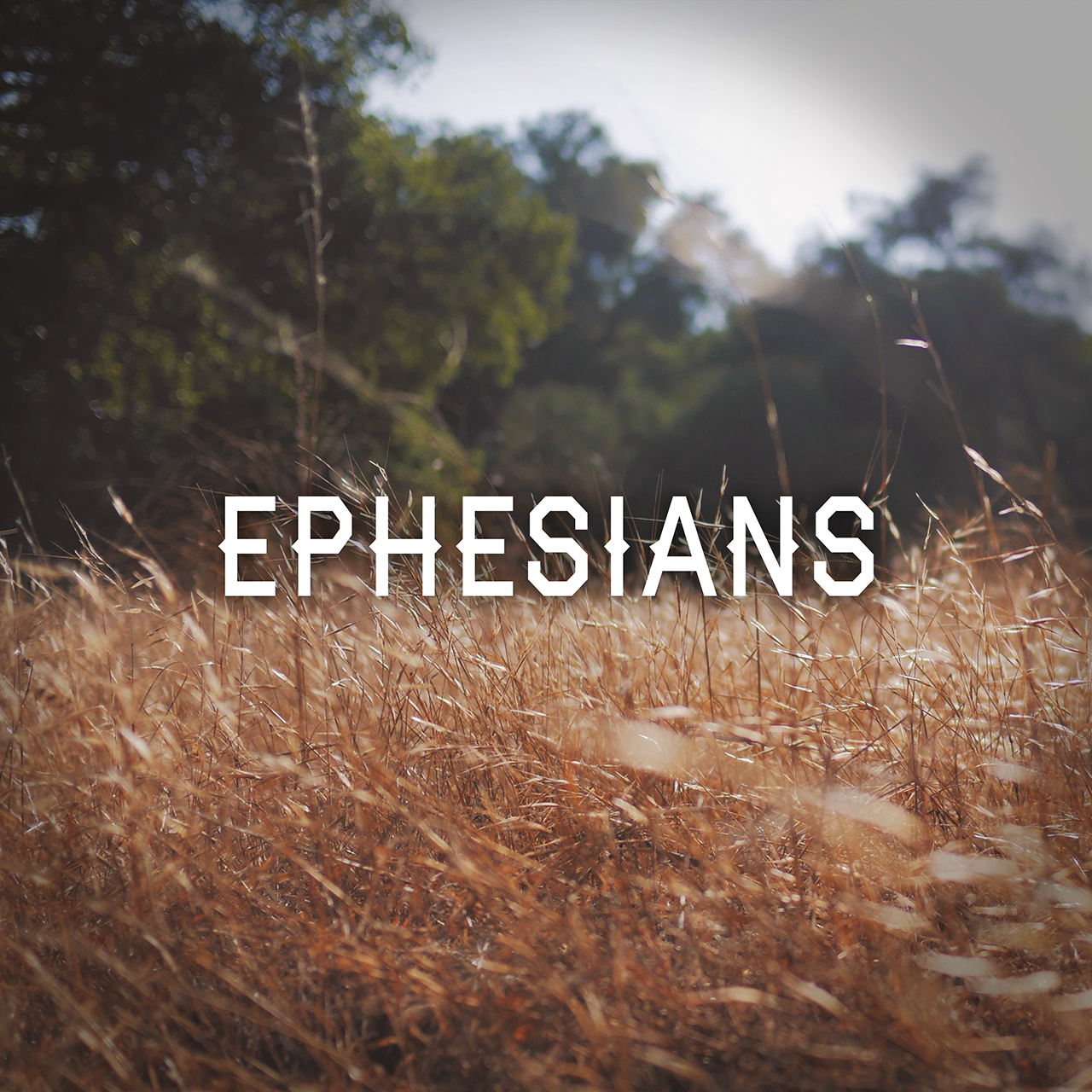 Ephesians 6:1-4 (ESV)
6 Children, obey your parents in the Lord, for this is right.
••••
Ephesians 6:1-4 (ESV)
2 “Honor your father and mother” (this is the first commandment with a promise), 3 “that it may go well with you and that you may live long in the land.”
••••
Ephesians 6:1-4 (ESV)
4 Fathers, do not provoke your children to anger, but bring them up in the discipline and instruction of the Lord.
••••
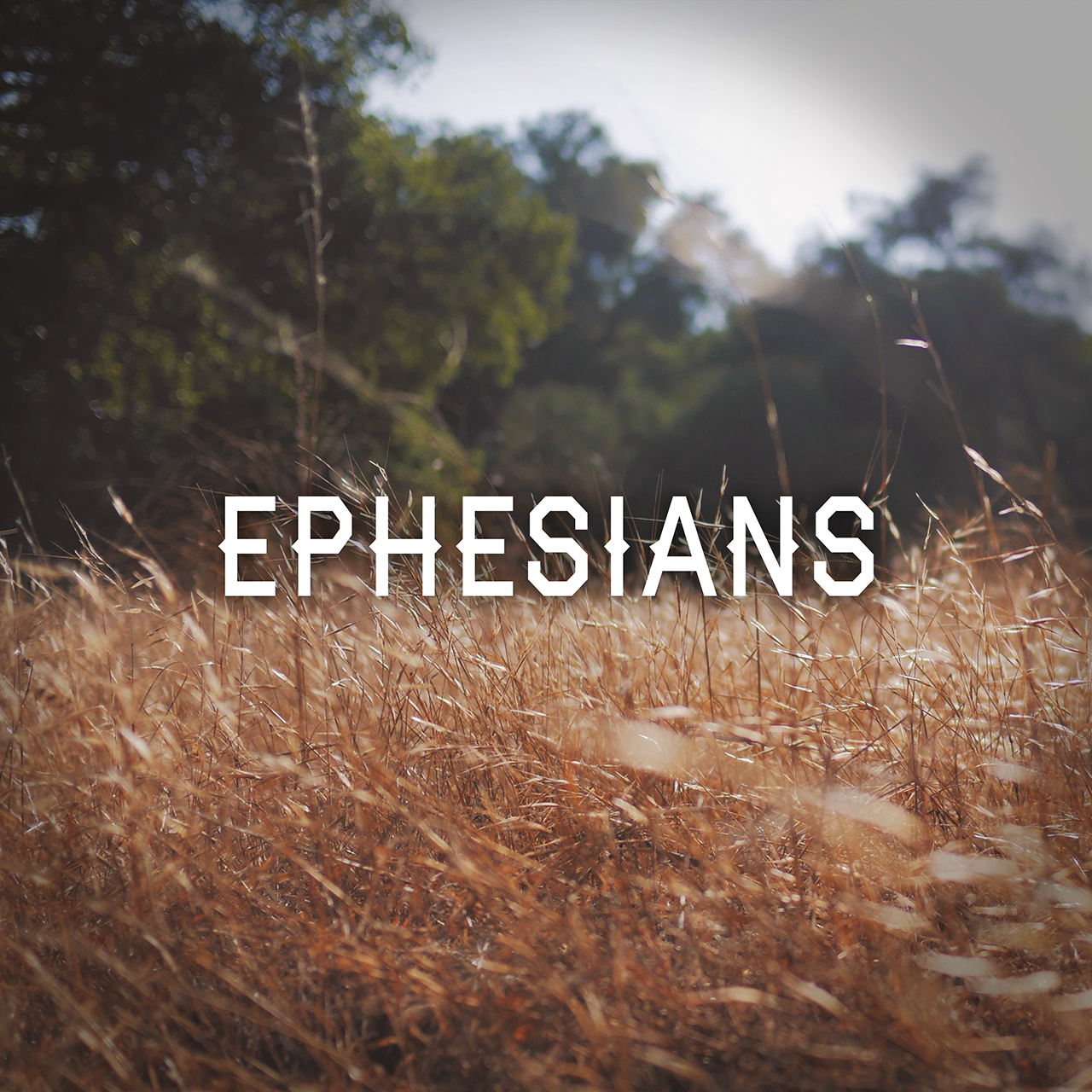